bookshelf reading log
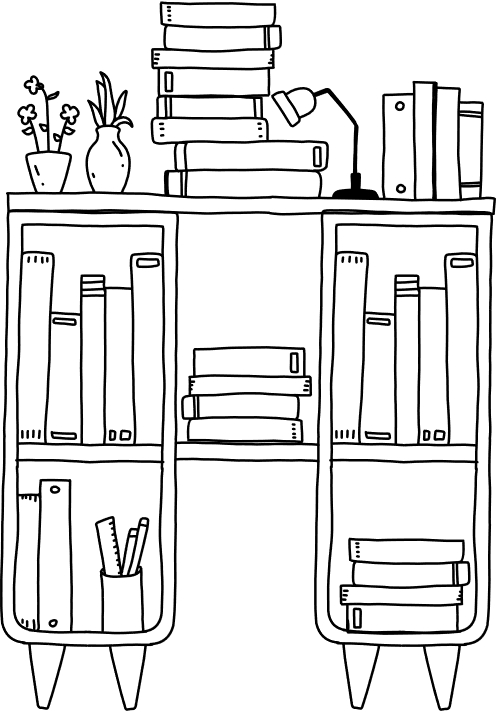 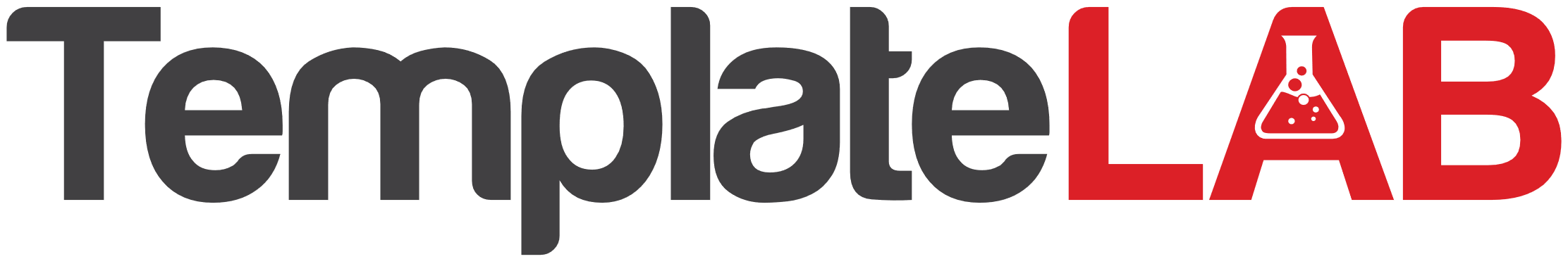